অনলাইন ক্লাসে সবাইকে স্বাগতম
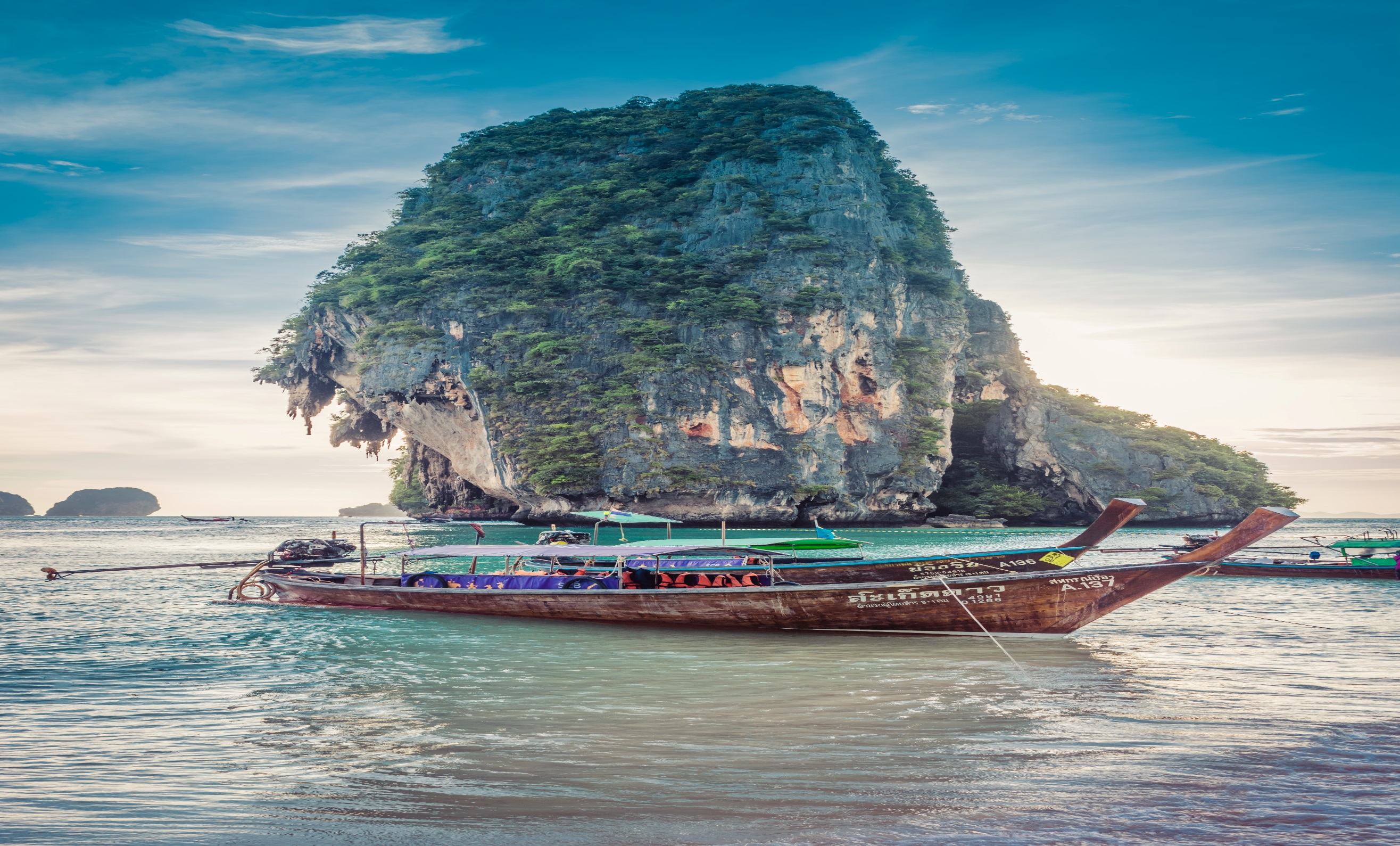 শিক্ষক পরিচিতি
মোঃ মিন্টু মিয়া 
প্রভাষক
ব্যবস্থাপনা বিভাগ
গঙ্গানন্দপুর ডিগ্রী কলেজ,
 ঝিকরগাছা,যশোর
মোবাঃ ০১৭২৪৫০৪৬৩৫
Mail:mintujess@gmail.com
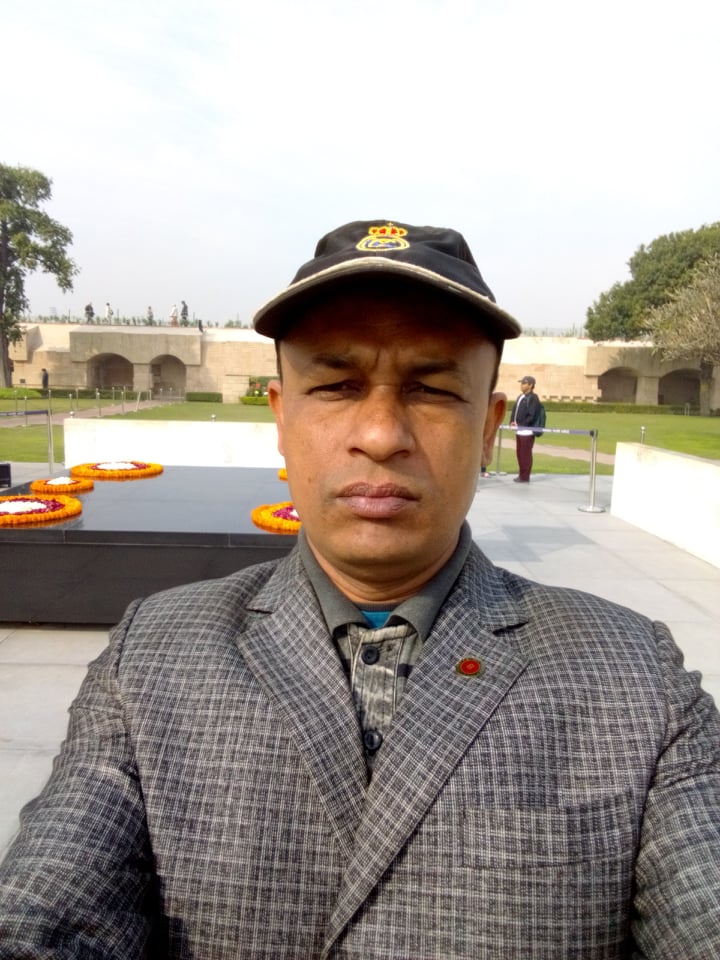 পাঠ পরিচিতি
শ্রেণিঃ    একাদশ /দ্বাদশ
বিষয়ঃ   ব্যবসায় সংগঠন ও ব্যবস্থাপনা-১ম পত্র 
অধ্যায়ঃ  চতুর্থ  (অংশীদারি ব্যবসায়)
নিচের ছবিগুলোতে আমরা কী দেখতে পাচ্ছি ?
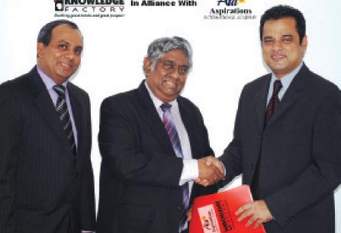 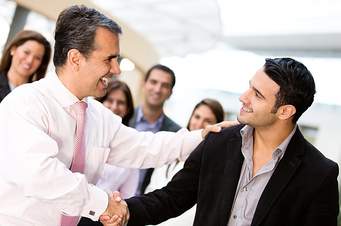 শিখন  ফল    এ পাঠ শেষে শিক্ষার্থীরা-
১। অংশীদারি চুক্তিপত্র সম্পর্কে জানতে পারবে ।
২। নাবালক অংশীদার হতে পারে কি না তা জানতে পারবে । 
৩। অংশীদারি ব্যবসায়ের বিলোপ সাধন সম্পর্কে জানতে পারবে।
অংশীদারি চুক্তিপত্রঃ চুক্তিই অংশীদারি ব্যবসায়ের মূল ভিত্তি।ভবিষ্যতে অংশীদারদের মধ্যে কোন প্রকার কলহ সৃষ্টি, বিরোধ ও ভুল বোঝাবুঝি যাতে সংগটিত না হতে পারে সে জন্য অংশীদারি ব্যবসায়ের যাবতীয় শর্তাবলী উল্লেখ করে যে লিখিতদলিল প্রস্তুত করা হয় তাকে অংশীদারি চুক্তি পত্র বলে । চুক্তি ছাড়া অংশীদারি ব্যবসায় গঠন করা যায় না ।
চুক্তি পত্রে – প্রতিষ্ঠানের নাম ,ঠিকানা ,ব্যবসায়ের প্রকৃতি, ব্যবসায়ের কার্যসীমা,মূলধন,লাভ-লোকসান বন্টন প্রণালী, পারিশ্রমিক,ব্যাংকের নাম,পাওনা পরিশোধ পদ্ধতি,নতুন অংশীদার গ্রহন ও বহিস্কার,বিলোপসাধন পদ্ধতি ইত্যাদি উল্লেখ থাকে ।
নাবালক কি অংশীদারি কারবারে অংশীদার হিসেবে গণ্য হতে পারে ?
নাবালক আইন অনুযায়ী অংশীদার হিসেবে গণ্য হতে পারে না । অংশীদারি আইনের ৩০(১) ধারায় বলা হয়েছে যে কোন নাবালক (যার বয়স ১৮ বছর পূর্ণ হয়নি) আইন অনুযায়ী সে অংশীদার হওয়ার যোগ্য নয়।কিন্তু সকল অংশীদার সম্মত হলে কিছু সময়ের জন্য নাবালককে অংশীদারি ব্যবসায়ের সুবিধা দেওয়া যেতে পারে ।
অংশীদারি ব্যবসায় বিলোপ সাধন বলতে সকল অংশিদারদের মধ্যকার অংশীদারি সম্পর্কের বিলোপকে বুঝায় । অংশীদারি আইনে বর্ণিত বিধান অনুযায়ী যে সকল উপায়ে বা পদ্ধতিতে যেরুপ বিলোপ ঘটতে পারে তা নিম্নে আলোকপাত করা হলো-
১। সকল অংশীদারদের সম্মতিক্রমেঃ অংশীদারি আইনে ৪০ ধারায় বলা হয়েছে যে, সকল অংশীদারের সম্মতিক্রমে বা অংশীদারদের মধ্যকার অংশীদারি চুক্তির শর্তানুসারে এ ব্যবসায়ের বিলোপ্সাধন ঘটতে পারে ।
২। বাধ্যতামূলক বিলোপসাধনঃ যদি এমন কোনো অবস্থার সৃষ্টি হয় যে অংশীদারি ব্যবসায়ের বিলোপ ছাড়া কোন গতি থাকে না তাকে বাধ্যতামূলক বিলোপ সাধন বলে। অংশিদারি আইনের ৪১ দ্বারায় বলা হয়েছে  এটা ।
৩। কয়েকটি বিশেষ ঘটনা সাপেক্ষে বিলোপসাধনঃ অংশীদারি আইনের ৪২ ধারায় বলা হয়েছে যে যদি এমন কোন বিশেষ ঘটনা ঘটে যেখানে অংশীদারি ব্যবসায় বিলোপ ঘটতে পারে তবে তাকে বিশেষ ঘটনা সাপেক্ষে বিলোপ সাধন বলে ।
৪।বিজ্ঞপ্তি দ্বারা বিলপ সাধনঃ অংশীদারি আইনের ৪৩ ধারায় বলা হয়েছে যে ,যদি কন অংশীদারি ব্যবসায়ের সাধারন অংশীদার অপর অংশীদারদের লিখিত বিজ্ঞপ্তি দিয়েই বিজ্ঞপ্তিতে উল্লিখিত তারিখ থেকে ব্যবসায়ের বিলোপ কার্যকর করতে পারে তবে তাকে বিজ্ঞপ্তি দ্বারা বিলোপসাধন বলে ।
৫। আদালতের নির্দেশে বিলোপসাধনঃ ৪৪ ধারায় বলা হয়েছে যে, আবেদনের প্রেক্ষিতে যদি আদালত কোনো অংশীদারি ব্যবসায়ের বিলোপের নির্দেশ প্রদান করে তবে তাকে আদালতের নির্দেশে বিলোপসাধন বলে ।
দলীয় কাজ
#   অংশীদারি চুক্তি পত্রে কি কি বিষয় উল্লেখ থাকে তা লেখ ।
মূল্যায়ন
১। অংশীদারি চুক্তি পত্র কী ? 
২। বাধ্যতামূলক বিলোপসাধন বলতে কি বুঝায় ? 
৩। আদালতের মাধ্যমে বিলোপসাধন কি কি ভাবে হতে পারে ।
৪। বিজ্ঞপ্তির দ্বারা বিলোপসাধন কত ধারায় বলা হয়েছে ?
ক) ৪০      খ) ৪২      গ) ৪৩       ঘ) ৪৫     উত্তরঃ – (গ)
৫।নিচের কোনটি দায়ের দিক থেকে সবচেয়ে ঝুকিপূর্ণ? 
ক)অংশীদারি     খ) সমবায়    গ) প্রাইভেট লিঃ   ঘ) পাবলিক লিঃ
বাড়ির কাজ
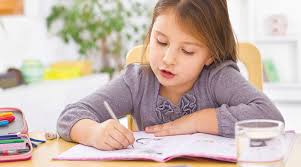 বাংলাদেশে অংশীদারি ব্যবসায়ের অবস্থান পড়বে কেমন ?
ক্লাসে সহায়তার জন্য সবাইকে ধন্যবাদ
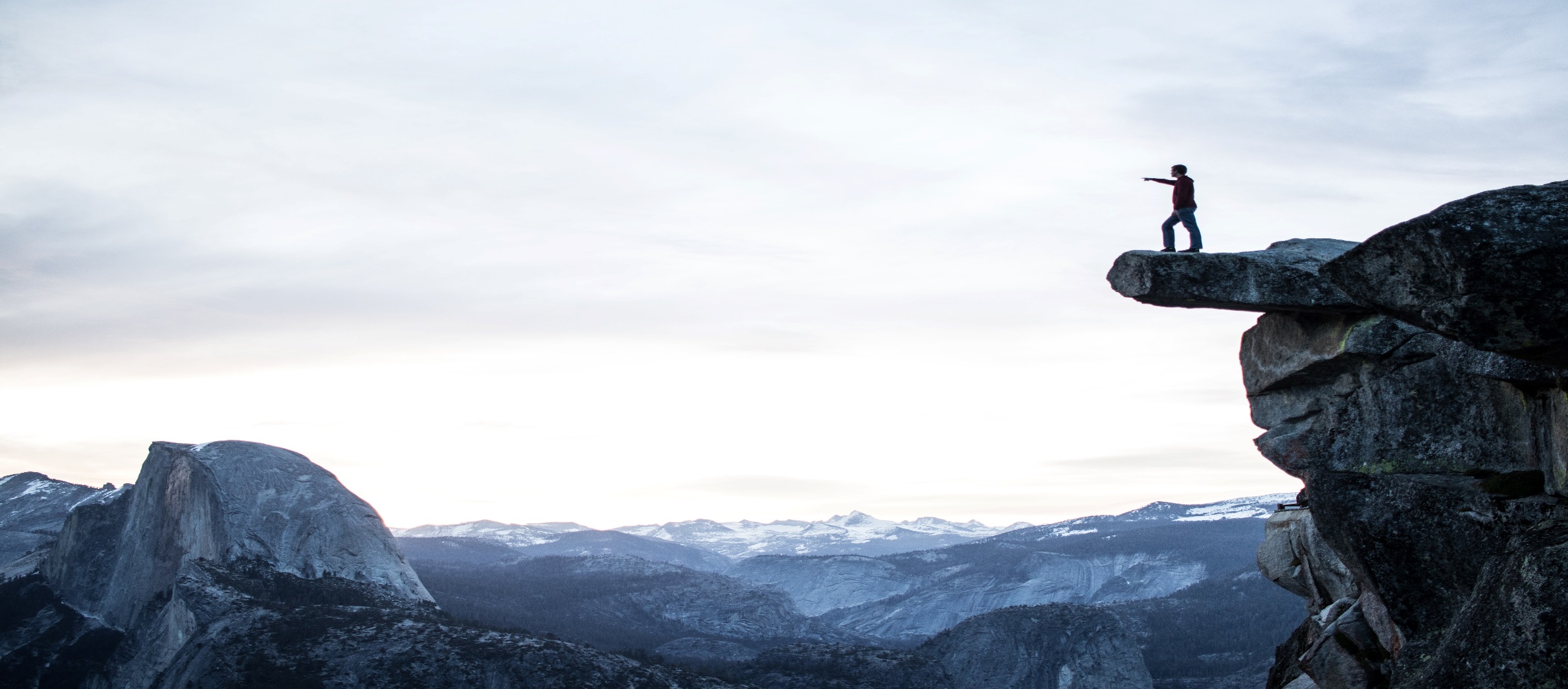